Estimation of Mortality
Recruitment
Natural Mortality
Population
Numbers
Fishing Mortality
Immigration
Emigration
4.0
3.5
3.0
2.5
log(CPE)
2.0
1.5
1.0
0.5
0
2
4
6
8
10
Age / Time
Catch Curve Characteristics
-Z
1
-Z
1
Descending
Asc
Dome
Fit regression of log(CPE) on age only for ages on descending limb.
2
Catch Curves
Catch Curve Assumptions
Population closed to immigration and emigration.

Z is constant.

q is constant

“Sample” is unbiased regarding any age-group (i.e., be careful of selective gears)

Accurate ages

Follow a cohort (if longitudinal CC used)

Recruitment on descending limb is constant (if cross-sectional CC used)
3
Catch Curves
4
Catch Curves
Components of Z
Recruitment
Natural Mortality
Population
Numbers
Fishing Mortality
Immigration
Emigration
Definitions
Instantaneous Models
F = instantaneous fishing mortality
M = instantaneous natural mortality

Z = F + M
6
Mortality Components
Definitions
Discrete (Type I) Fishery
F and M operate separately (different times)
Realistic for a highly seasonal fishery
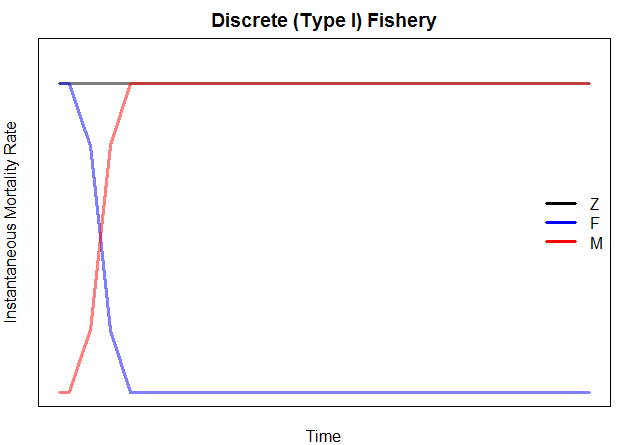 7
Mortality Components
Definitions
Continuous (Type II) Fishery
F and M operate at same time
We will assume constant F & M through year
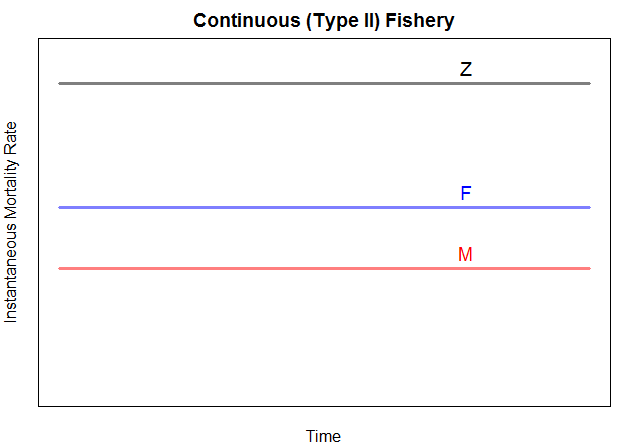 8
Mortality Components
Definitions
Discrete (Annual) Models
u = annual exploitation rate
expectation of death due to fishing
proportion of population that dies due to fishing
v = annual natural mortality rate
m = annual conditional fishing mortality rate
expectation of death due to fishing IF no other source of mortality existed
proportion of population that dies due to fishing IF no other source of mortality existed
n = annual conditional natural mortality rate
9
Mortality Components
Definitions
A = m + n – mn
mn is that some fish that died from one cause may have ultimately died of the other cause

Discrete (Type I) Fishery
mn=0 …. A = m + n = u + v

Continuous (Type II) Fishery
A ≠ u + v

Thus, most work on instantaneous scale
10
Mortality Components
Mortality Components
As a manager, which of natural or fishing mortality can you control and, thus, want to know?
Controlling F, u, m is a major goal of most fisheries management strategies.

Very difficult to estimate precisely
Estimating M
Assume a constant value for M
Typically use M=0.2
Is this realistic?
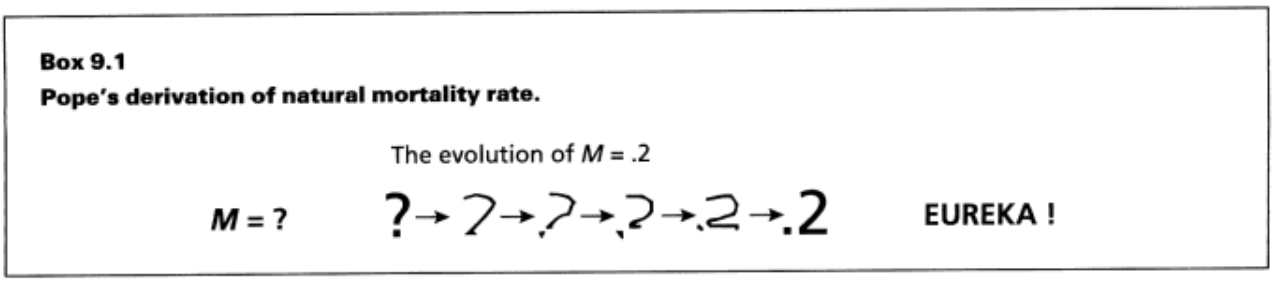 12
Mortality Components
[Speaker Notes: Realistic?  Varies by age, bathtub model]
Estimating M
Assume a constant value for M
Relationship of M to life history traits
See page 217 in IFAR
13
Mortality Components
Estimating M
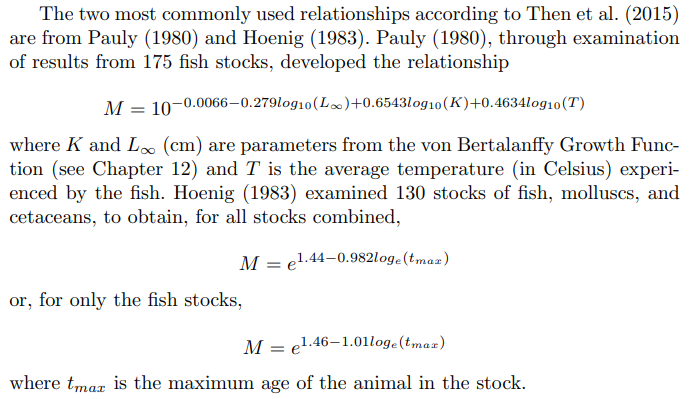 14
Catch Curves
Estimating M
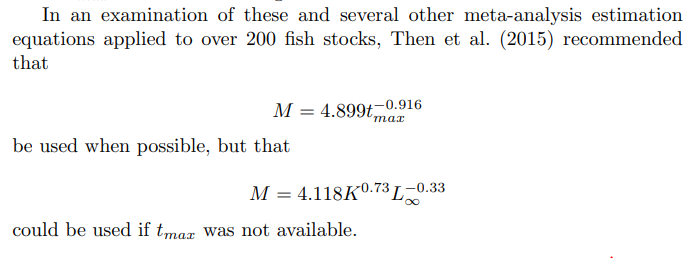 15
Catch Curves
Estimating M
Assume a constant value for M
Relationship of M to life history traits
From f and Z
Recall that Z = F+M and F=qf
Thus, Z = qf+M
If Z is estimated at different f, then …
M is the intercept from the Z on f regression.
Same as asking what is Z when f = 0.
16
Mortality Components
[Speaker Notes: Draw the graphic]
Estimating F from Expoitation Rate
17
Mortality Components
Estimating u
Divide annual harvest by estimate of N.
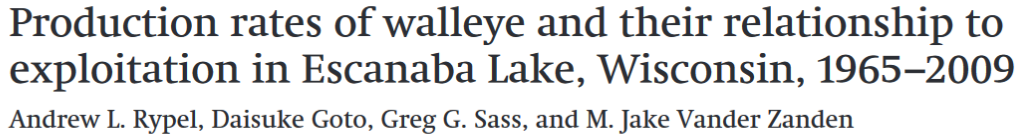 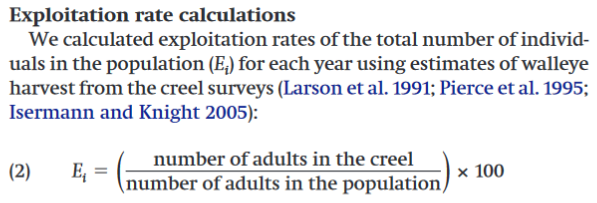 18
Mortality Components
Estimating u
Divide harvested tagged fish by number of tagged fish released.
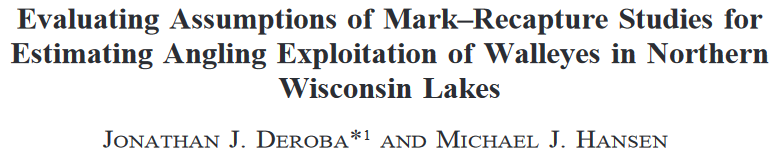 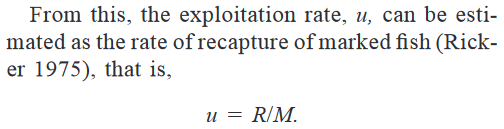 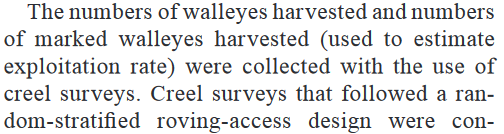 19
Mortality Components
Estimating u
Divide annual harvest by estimate of N.

Divide harvested tagged fish by number of tagged fish released.

Recall that these estimates are only valid if ratios of fishing and natural mortality are constant throughout the year.
20
Mortality Components
21
Mortality Components
Estimating F with Marked Fish
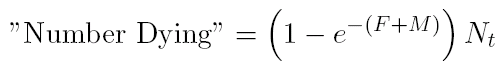 Consider –

The number of fish caught is the proportion of dying fish due to fishing mortality
This proportion is F/Z

Therefore …

Consider -- 

Where the asterisks represent only marked fish
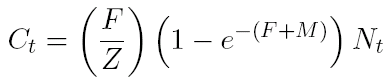 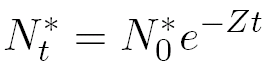 22
Mortality Components
Estimating F with Marked Fish
Substitute Nt* equation into catch equation


and rearrange for simplicity


and take natural logs of both sides
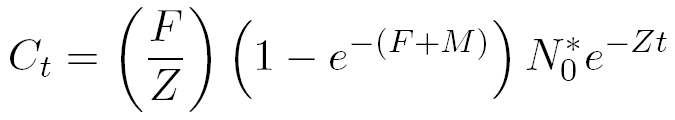 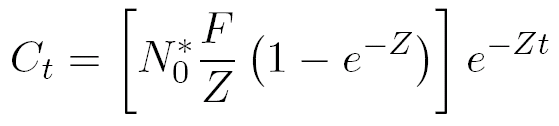 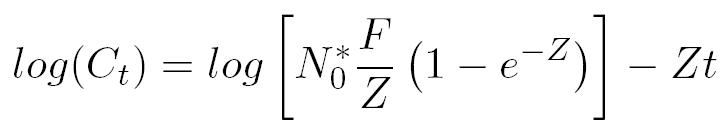 23
Mortality Components
Estimating F with Marked Fish
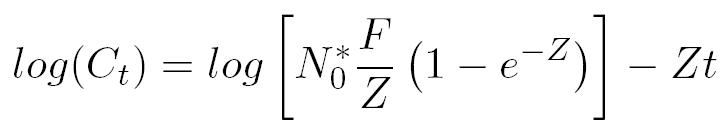 Examine this model closely …
Slope is an estimate of –Z

Intercept is an estimate of …

Which can be solved for F
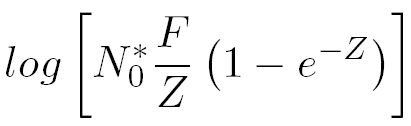 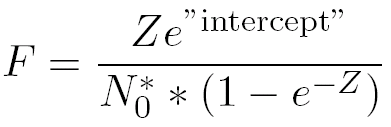 24
Mortality Components
Example
400 fish were initially tagged
Tags were returned from the fishery over the next four years
Consider the time period to be the midpoints of the years.

Use these data to estimate Z & F (see HO).
25
Mortality Components